Игра«Что изменилось?»(Автоматизация звука «ш»)
Учитель – логопед:
МБДОУ  д/с №24
«Теремок»
Т.Г.Варвенко
Запомни картинки:
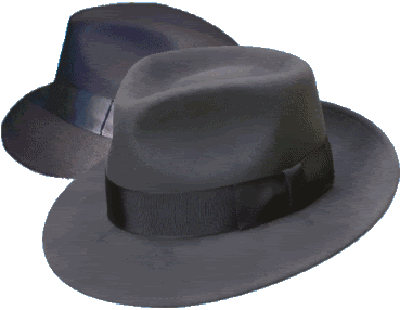 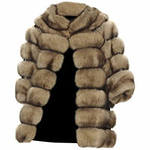 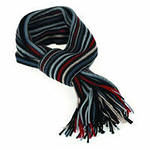 Что изменилось?
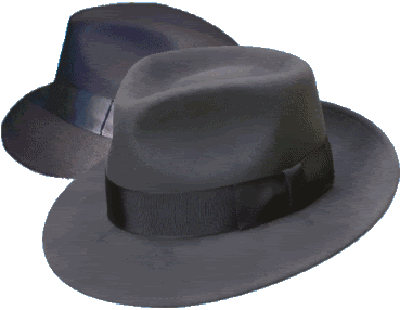 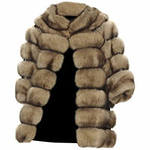 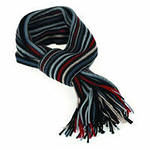 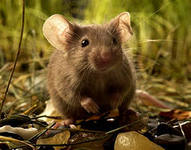 Что же снова произошло?
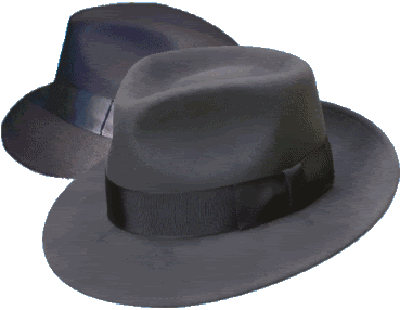 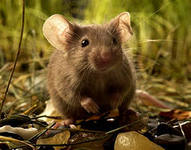 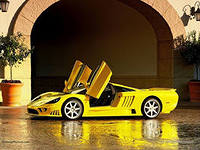 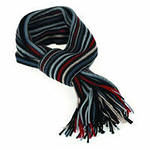 Что же изменилось???
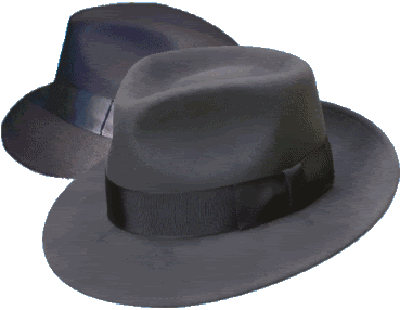 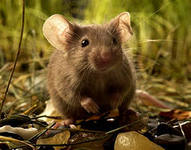 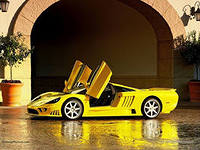 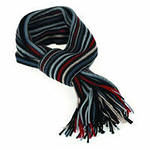 Назови все картинки
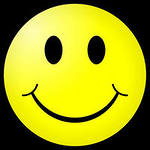 Проверь себя:
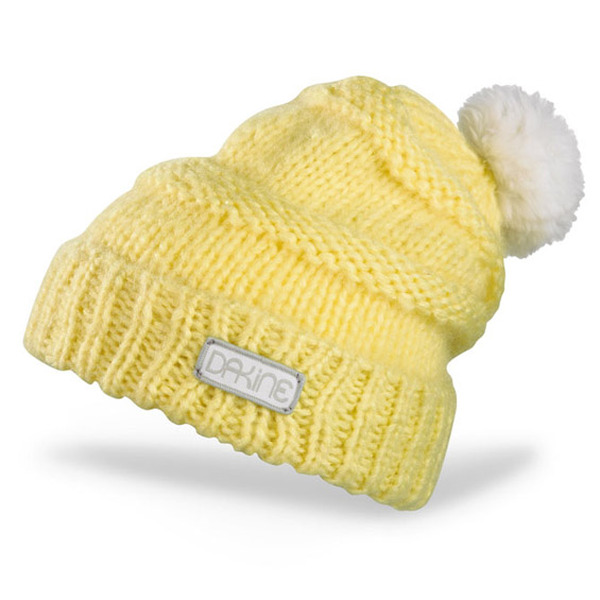 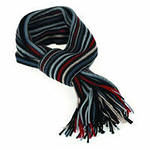 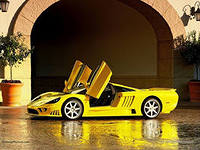 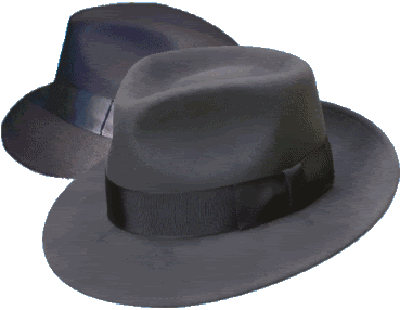 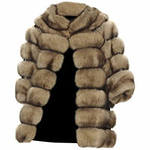 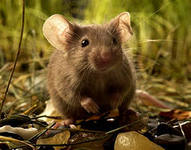 Молодец!!!
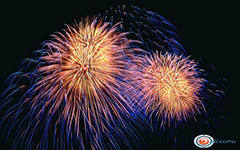